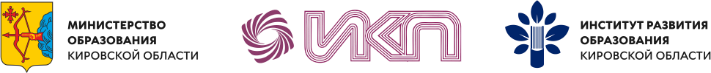 Всероссийская научно-практическая конференция с международным участием
«Cовременная дефектология:
традиции и инновации»
21 -23 апреля 2025 года
г. Киров
Межведомственный комплексный план мероприятий по развитию инклюзивного общего и дополнительного образования, детского отдыха, созданию специальных условий для обучающихся с инвалидностью, с ограниченными возможностями здоровья на долгосрочный период (до 2030 года) Распоряжение Правительства РФ от 02.03.2023 №2300 п-П8
мониторинг кадрового обеспечения (актуального и потребности) образования и психолого-педагогического сопровождения образования обучающихся с инвалидностью, с ОВЗ;
создание региональных кадровых реестров педагогов-дефектологов, учителей-логопедов, специальных психологов в системе образования;
организационно-методические мероприятия по профессиональной ориентации и сопровождению молодых специалистов;
информация о разработанных новых программах бакалавриата, магистратуры по направлению подготовки "Специальное (дефектологическое) образование";
анализ исследовательской базы научных организаций и образовательных организаций высшего образования, реализующих научно-исследовательские работы по вопросу формирования и совершенствования профессиональных компетенций учителей-дефектологов, учителей-логопедов;
разработка и реализация механизма прогнозирования потребности систем образования и комплексной реабилитации в субъектах Российской Федерации в обеспечении учителями-дефектологами, учителями-логопедами, педагогами-психологами, тьюторами с учетом актуальной и прогнозной численности обучающихся с ограниченными возможностями здоровья, с инвалидностью разных нозологических групп/ категорий;
иные мероприятия, предусмотренные региональными комплексными планами.
ПОВЫШЕНИЕ КВАЛИФИКАЦИИ ПО ВОПРОСАМ СПЕЦИАЛЬНОГО И ИНКЛЮЗИВНОГО ОБРАЗОВАНИЯ
30 программ повышения квалификации
2000  педагогов
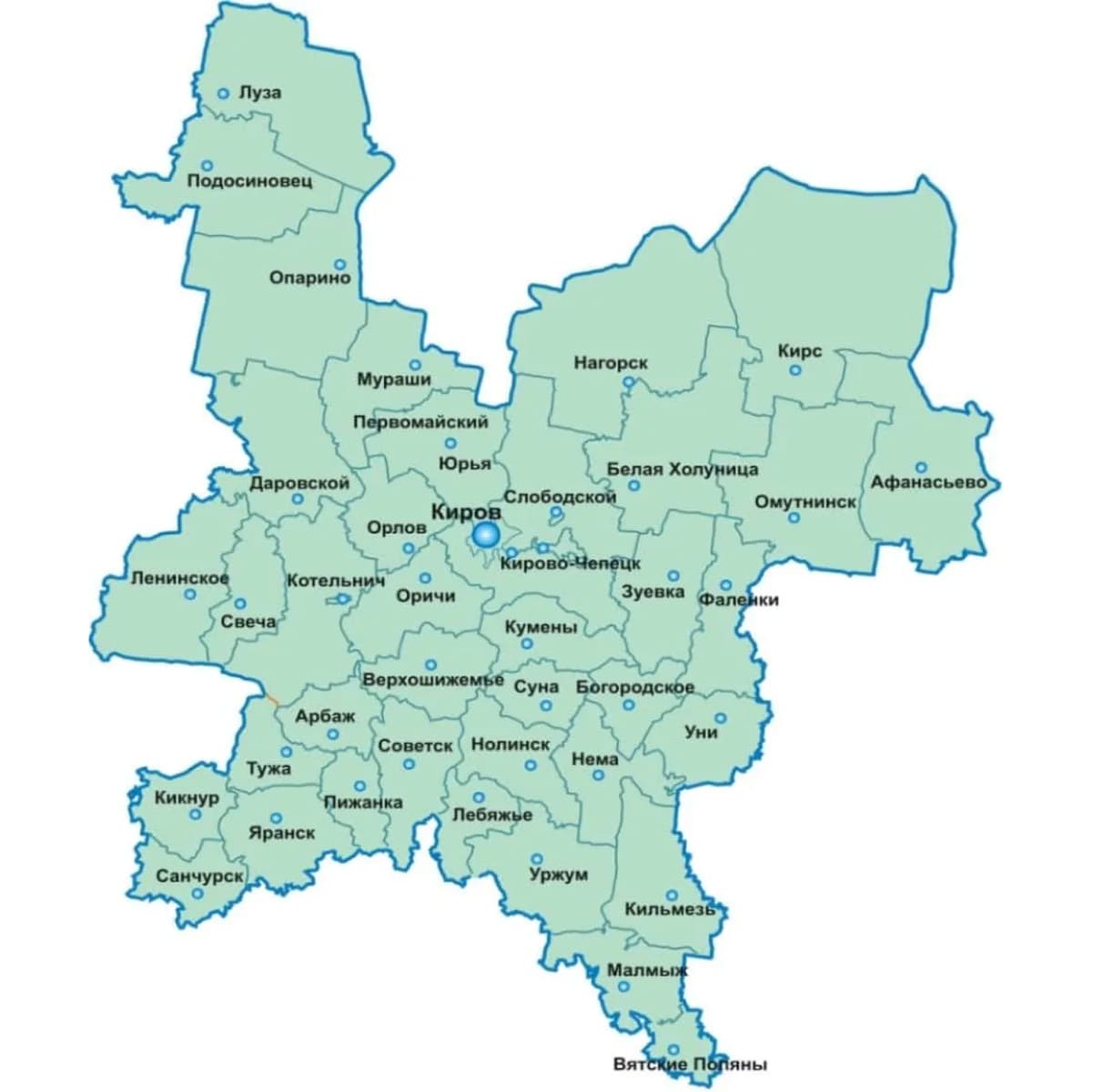 СИСТЕМА НЕПРЕРЫВНОГО ПОВЫШЕНИЯ КВАЛИФИКАЦИИ ПЕДАГОГОВ
Введение в проблему инклюзивного образования
1 УРОВЕНЬ
Программы для педагогов, работающих в системе специального образования
2 УРОВЕНЬ
Курсы профессиональной переподготовки
3 УРОВЕНЬ
Деятельность региональных инновационных площадок и базовых образовательных организаций
4 УРОВЕНЬ
ВВЕДЕНИЕ В ПРОБЛЕМУ ИНКЛЮЗИВНОГО ОБРАЗОВАНИЯ
Курсы повышения квалификации по программе 
«Психолого-педагогическое сопровождение инклюзивного образования на уровне основного общего образования»
Курсы в ходе реализации регионального проекта «Взаимообучение образовательных организаций, реализующих АООП и Ресурсных центров по вопросам обучения, воспитания и развития детей с ОВЗ»
Цель реализации программы – формирование теоретических и практико-ориентированных компетенций в области коррекции и обучения школьников с ограниченными возможностями здоровья и учащихся, испытывающих трудности в усвоении образовательной программы
Целью проекта является повышение профессиональной компетентности педагогов по вопросам обучения, воспитания и развития обучающихся с ОВЗ
РЕСУРСНЫЕ ЦЕНТРЫ 
НА БАЗЕ ОБРАЗОВАТЕЛЬНЫХ ОРГАНИЗАЦИЙ 
ДЛЯ ОБУЧАЮЩИХСЯ С ОВЗ
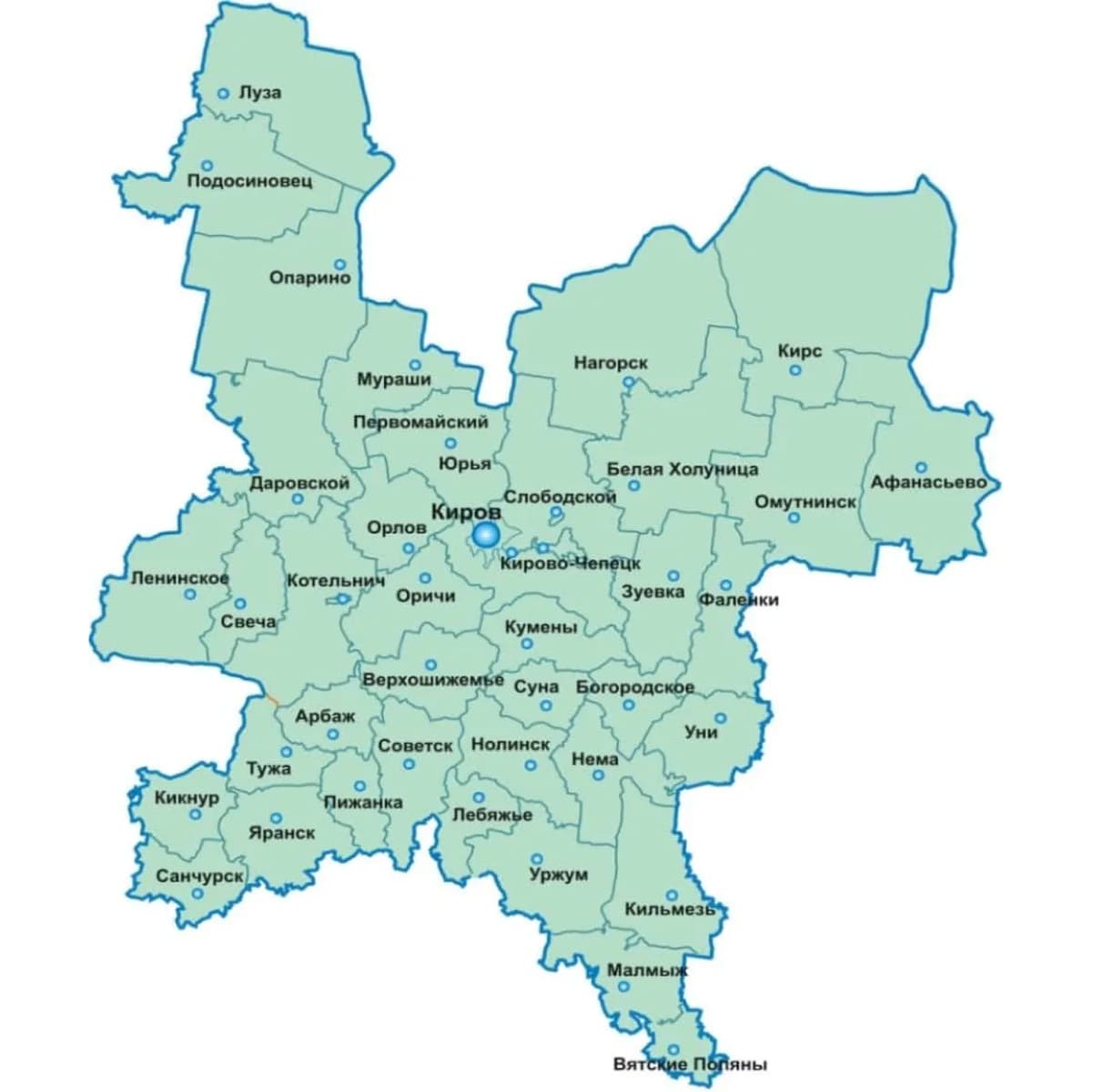 22    РЕСУРСНЫХ ЦЕНТРА
консультирование администрации общеобразовательных организаций при организации инклюзивного образования
консультирование педагогов по проблемам организации и осуществления инклюзивного образовательного процесса
оказание психологической помощи в виде индивидуальных и групповых консультаций
проведение коррекционно-развивающих занятий для детей с ОВЗ на базе образовательной организации
проведение просветительских форм работы по вопросам инклюзивного образования
проведение психологических тренингов по созданию инклюзивной культуры в организации
методическое и дидактическое обеспечение учебного процесса для детей с ограниченными возможностями здоровья
- оказание методической помощи
ПРОГРАММЫ ДЛЯ ПЕДАГОГОВ, РАБОТАЮЩИХ В УСЛОВИЯХ  
СПЕЦИАЛЬНОГО ОБРАЗОВАНИЯ
Курсы повышения квалификации по организации и содержанию обучения различных категорий детей с ОВЗ  

Разработаны и реализуются программы: 

«Совершенствование профессиональной компетентности учителей русского языка в условиях реализации ФГОС обучающихся с умственной отсталостью (интеллектуальными нарушениями)» 
«Совершенствование профессиональной компетентности учителей истории в условиях реализации ФГОС обучающихся с умственной отсталостью (интеллектуальными нарушениями)» 
«Совершенствование профессиональной компетентности учителей профильного труда в условиях реализации ФГОС обучающихся с умственной отсталостью (интеллектуальными нарушениями» 
«Совершенствование профессиональной компетентности учителей географии и биологии в условиях реализации ФГОС обучающихся с умственной отсталостью (интеллектуальными нарушениями» 

Объём программы составляет 72 часа, реализующихся по 3 блокам: лекционный, практический, стажировка на базе образовательных организаций
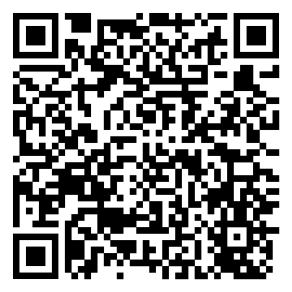 КУРСЫ В РЕЖИМЕ ТВОРЧЕСКОЙ ЛАБОРАТОРИИ ПО ПРОБЛЕМАМ 
ОБУЧЕНИЯ И ВОСПИТАНИЯ ДЕТЕЙ С ОВЗ
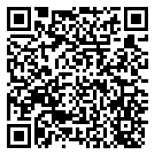 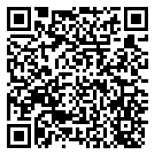 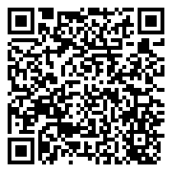 КУРСЫ ПРОФЕССИОНАЛЬНОЙ ПОДГОТОВКИ
«Коррекционная педагогика» по направлению «Работа с обучающимися с нарушениями зрения» квалификация «Учитель-дефектолог (профиль: нарушения зрения)» в объёме 504 часов

«Учитель-логопед с дополнительной специальностью «Учитель-дефектолог (профиль: нарушения интеллекта)», квалификация: учитель-логопед, учитель-дефектолог в объёме 1500 часов

«Психология и педагогика инклюзивного образования» в объёме 1010 часов

«Обучение и воспитание детей с тяжёлыми и множественными нарушениями развития» в объёме 250 часов

«Психолого-педагогическое сопровождение лиц с расстройствами аутистического спектра» 
в объёме 250 часов
КУРСЫ ПОВШЕНИЯ КВАЛИФИКАЦИИ В РЕЖИМЕ МЕТОДИЧЕСКОГО ЛАГЕРЯ
Проект "4 сезона – с заботой о здоровье педагога"
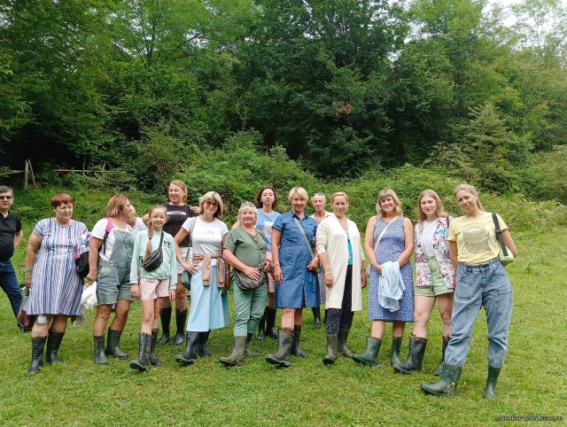 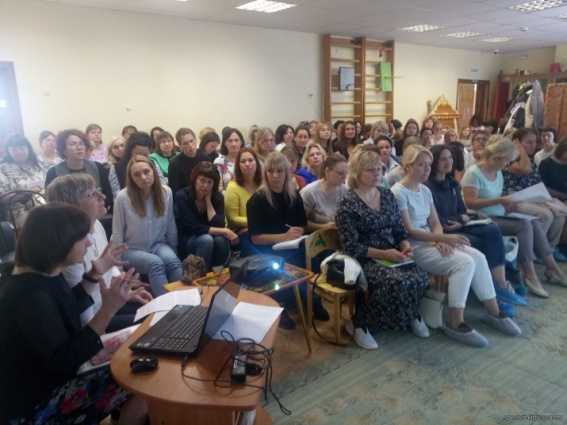 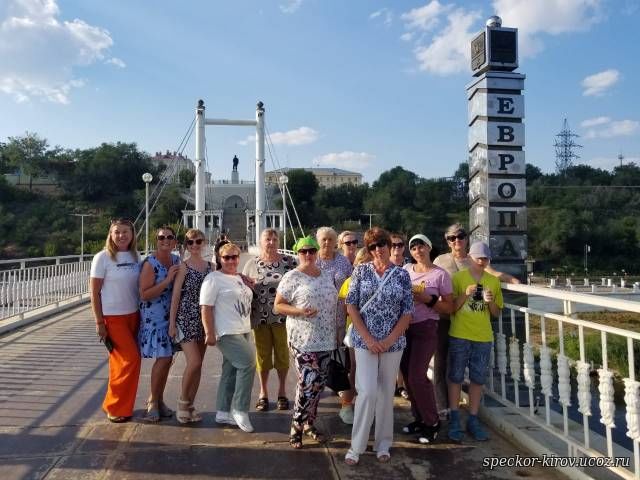 Абхазия 
Пансионат «Эвкалиптовая роща»
Абхазия 
Пансионат «Мюссера»
Соль-Илецк
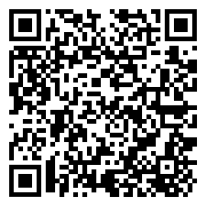 ДЕЯТЕЛЬНОСТЬ РЕГИОНАЛЬНЫХ ИННОВАЦИОННЫХ ПЛОЩАДОК  И 
БАЗОВЫХ ОБРАЗОВАТЕЛЬНЫХ ОРГАНИЗАЦИЙ КАФЕДРЫ ИНКЛЮЗИВНОГО ОБРАЗОВАНИЯ
Курсы для региональных инновационных площадок «Инновационные процессы в образовании»    представлены 2 модулями:
1 модуль
2 модуль
Специфика инновационной деятельности
Ориентирован на тему работы РИП
ДЕЯТЕЛЬНОСТЬ РЕГИОНАЛЬНЫХ ИННОВАЦИОННЫХ ПЛОЩАДОК  И 
БАЗОВЫХ ОБРАЗОВАТЕЛЬНЫХ ОРГАНИЗАЦИЙ КАФЕДРЫ ИНКЛЮЗИВНОГО ОБРАЗОВАНИЯ
СОВЕРШЕНСТВОВАНИЕ ПЕДАГОГИЧЕСКОГО МАСТЕРСТВА ПЕДАГОГОВ
обучающие семинары 
научно-практические конференции 
методические дни 
тематические педагогические советы 
работа методических объединений 
открытые уроки 
мастер-классы 
круглые столы 
групповые и индивидуальные консультации 
практикумы по конструированию уроков, рабочих программ по учебным предметам и программ внеурочной деятельности 
информирование и обсуждение методических новинок 
презентации методических наработок, участие в конкурсах и другие формы работы
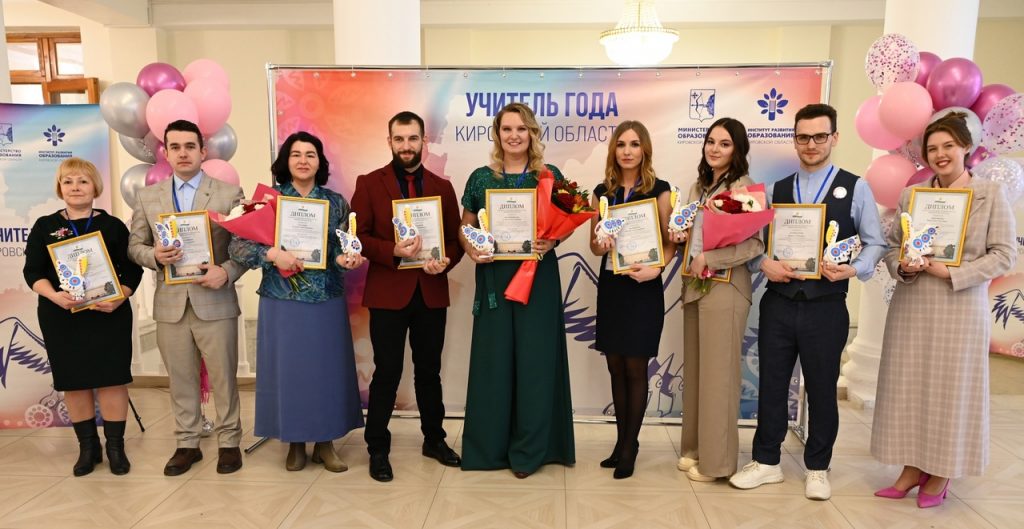 Электронная почта кафедры инклюзивного образования
korrekped@kirovipk.ru
 
Сайт 
www.speckor-kirov.ucoz.ru
 
тел. кафедры (8332) 25-54-42 доб.243
 
г.Киров, ул.Романа Ердякова, д.23/2, каб.303
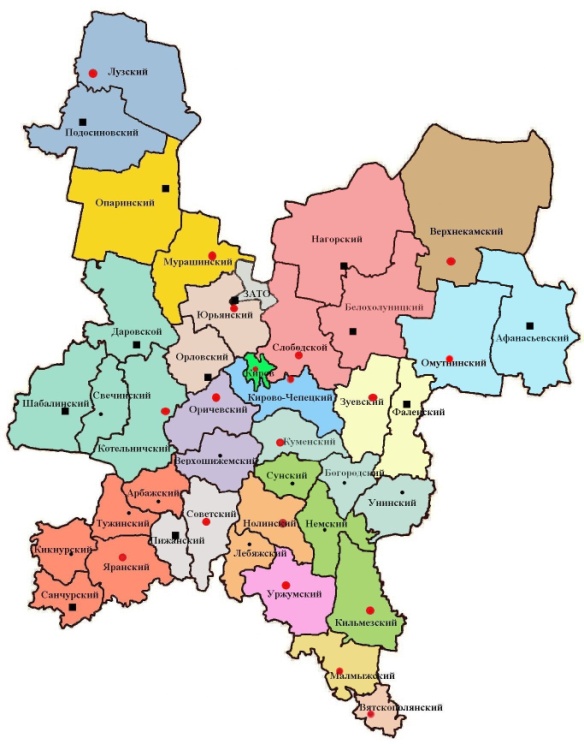 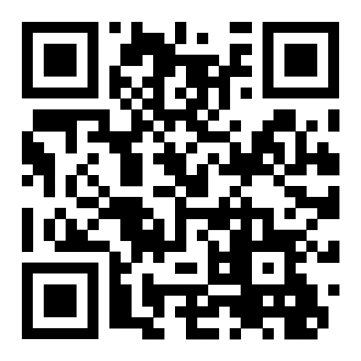